Figure 1
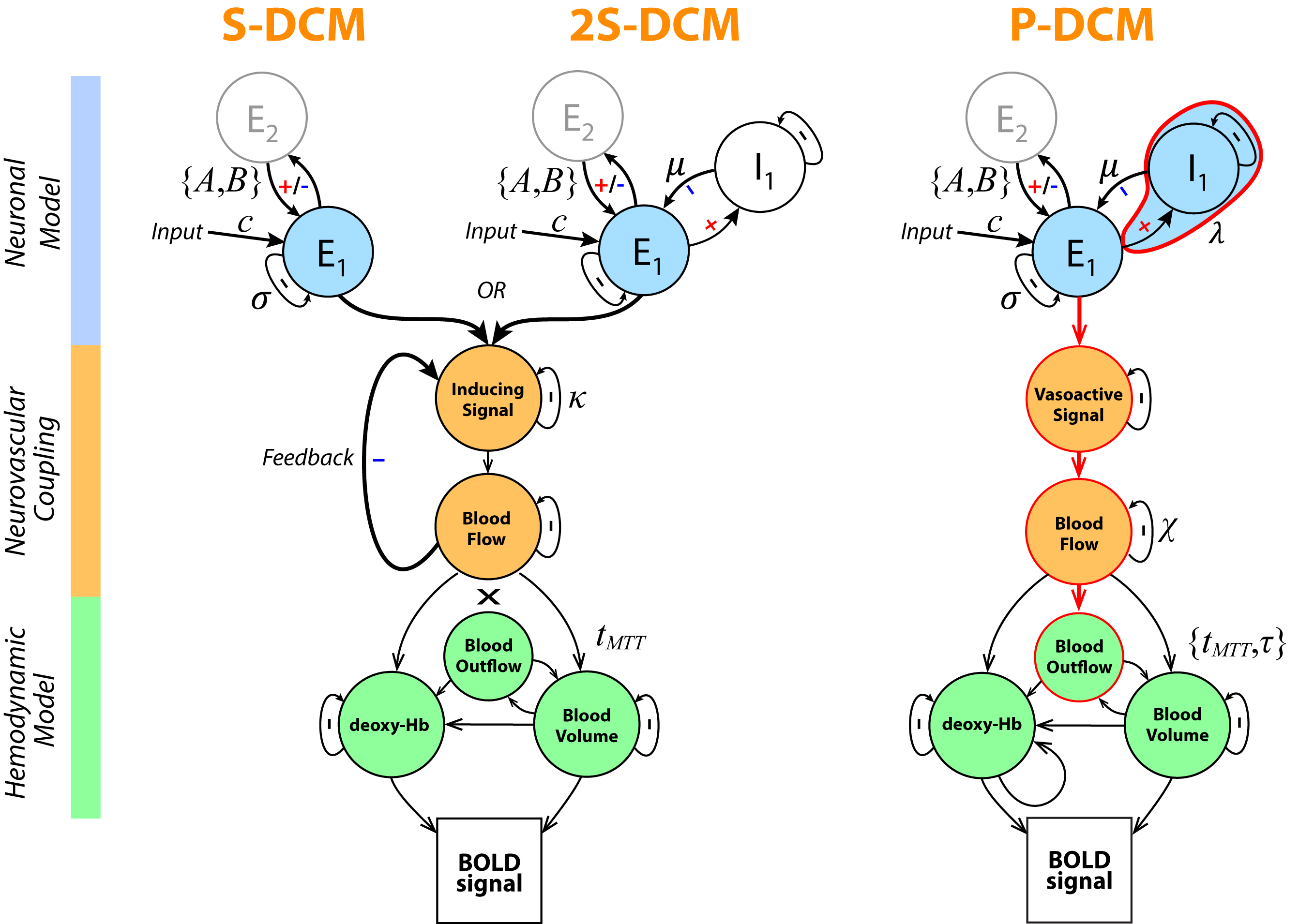 [Speaker Notes: Change phi for ksi…negative feedback on blood flow….]
Figure 2
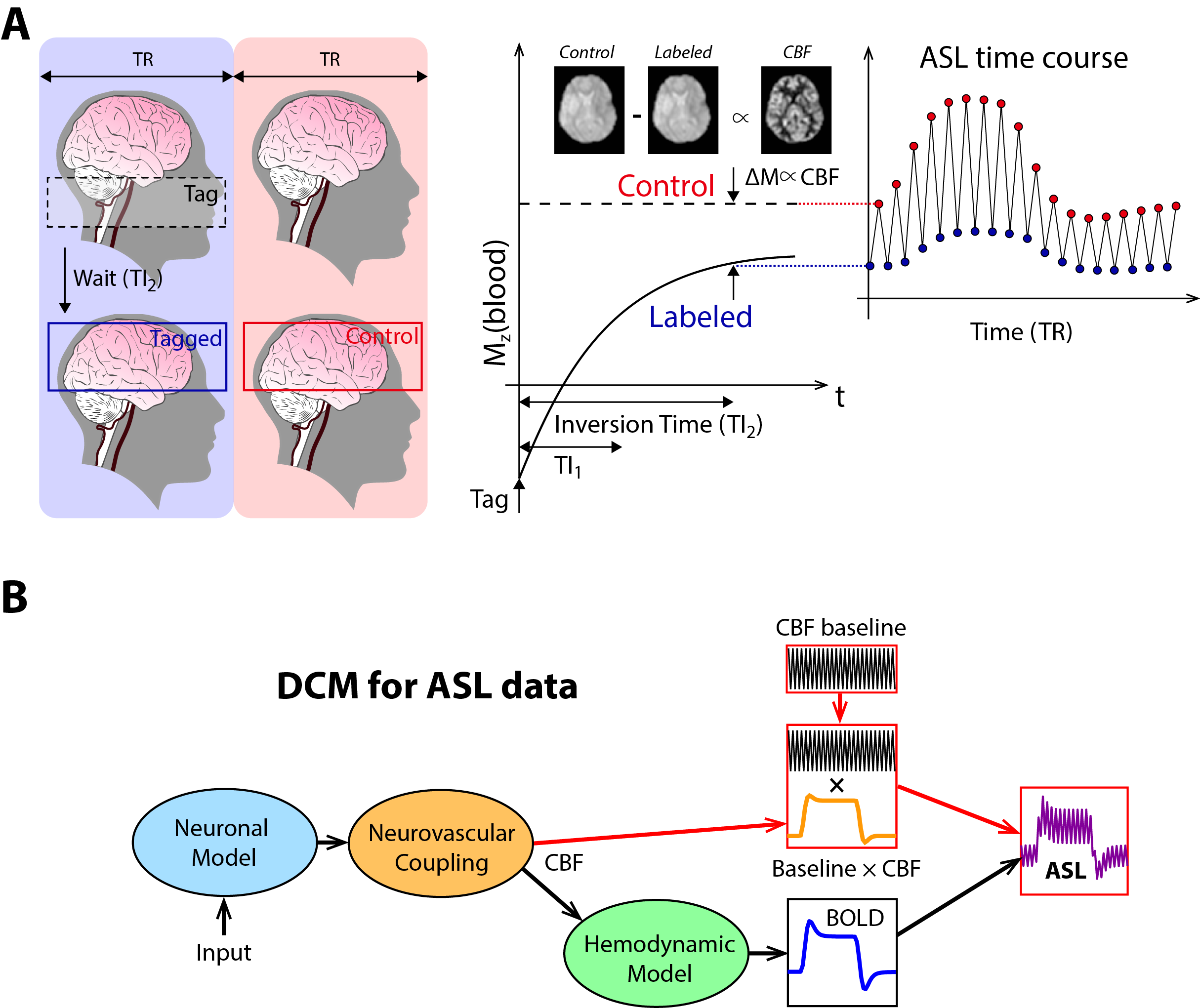 Figure 3
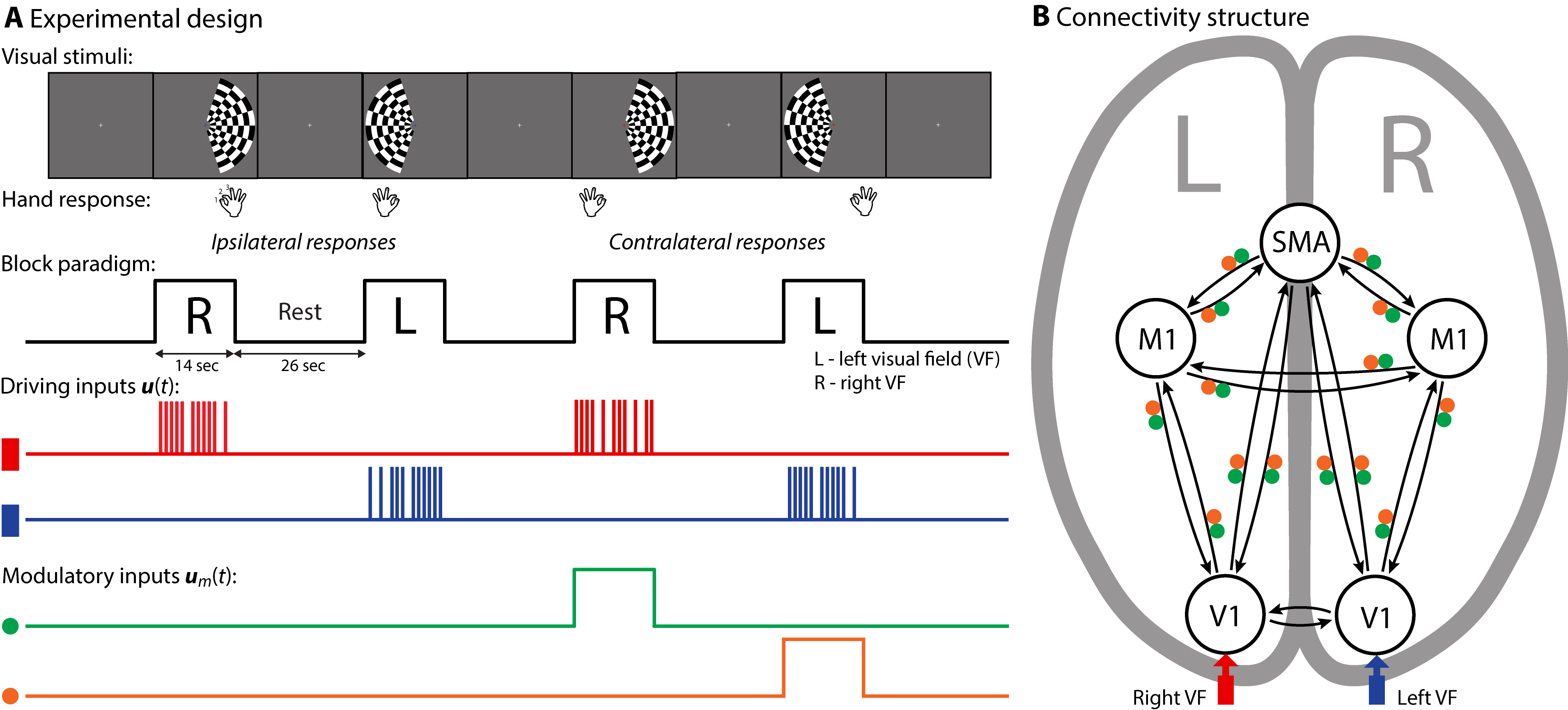 Figure 4
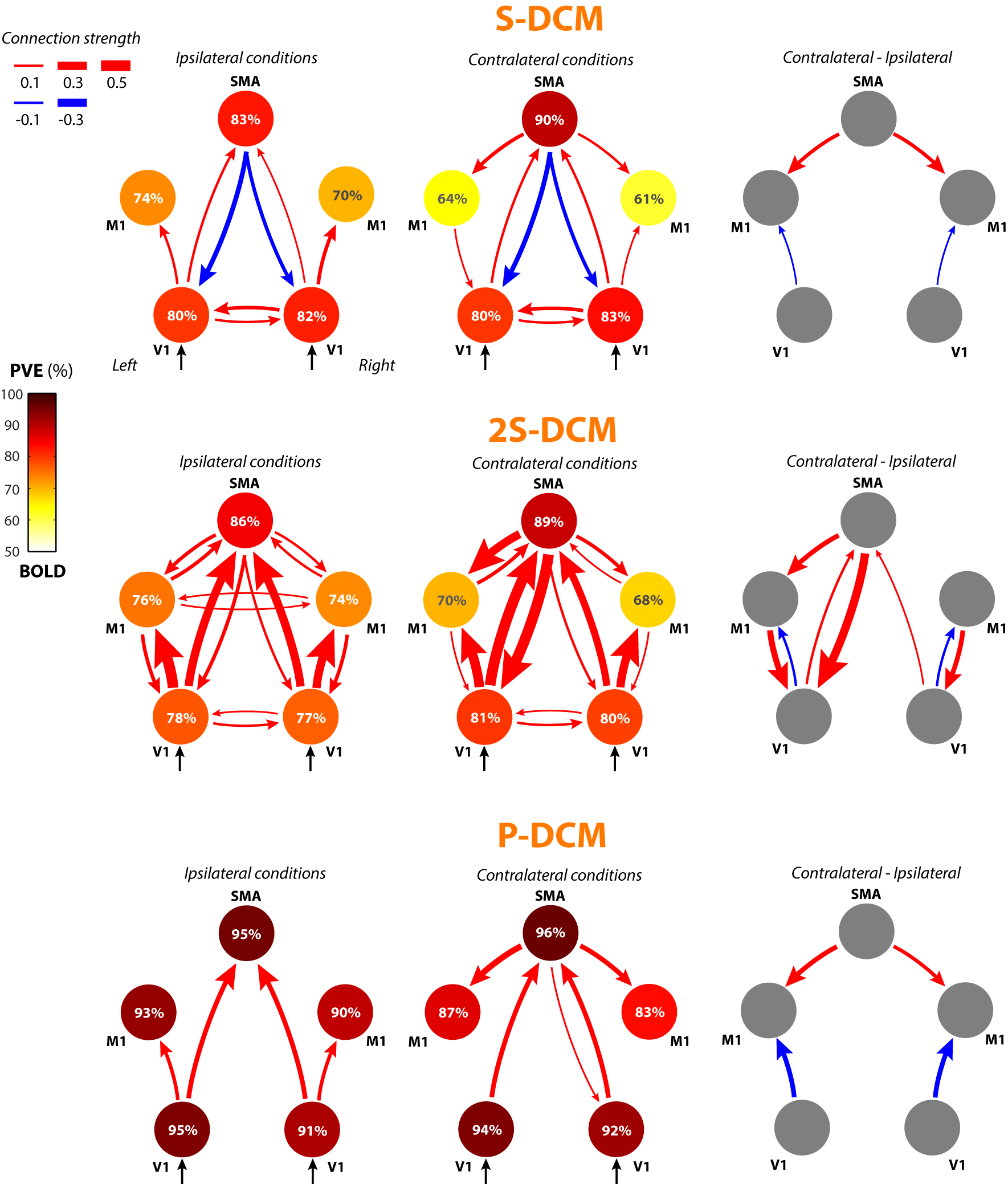 Figure 5
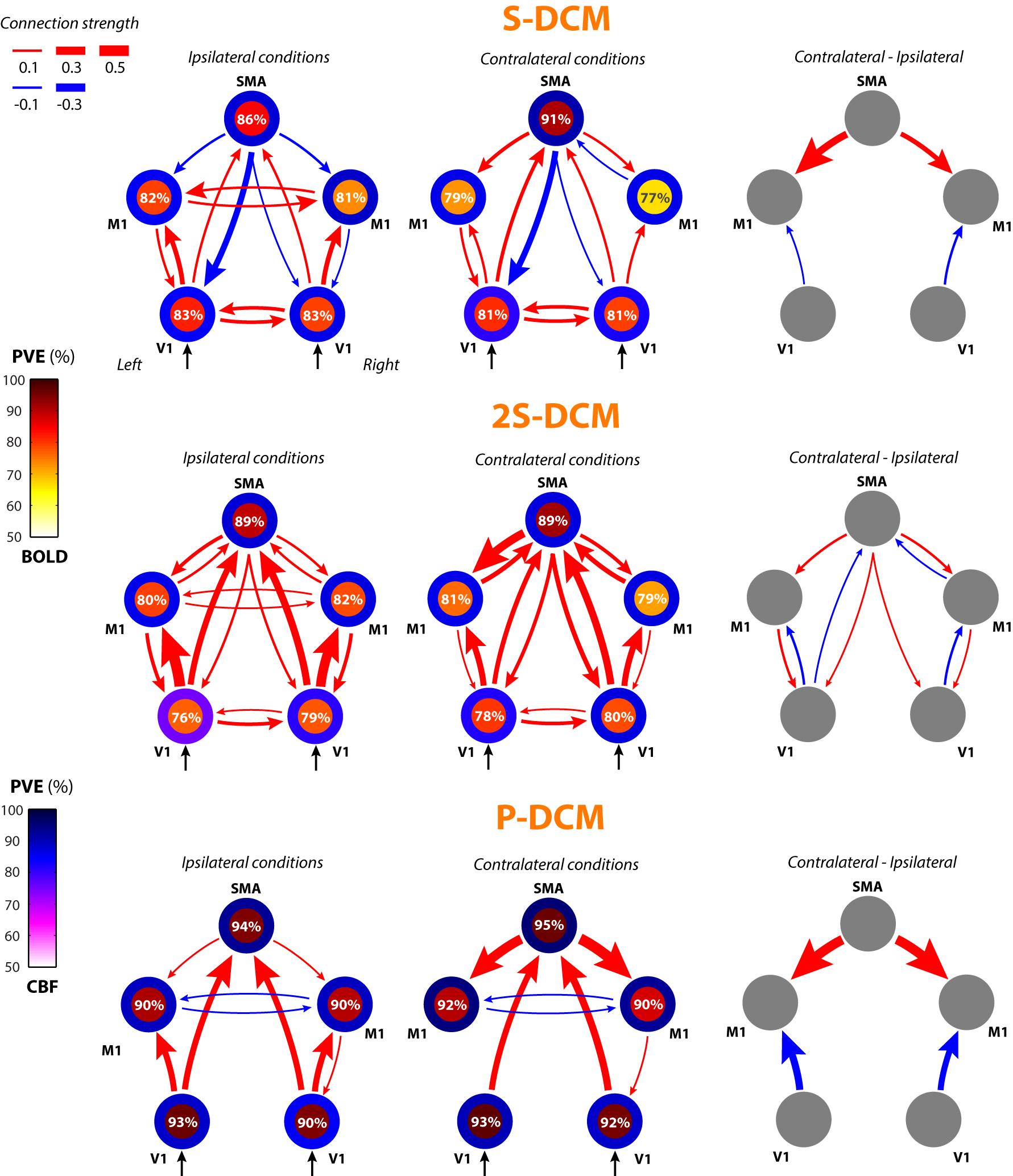 Figure 6
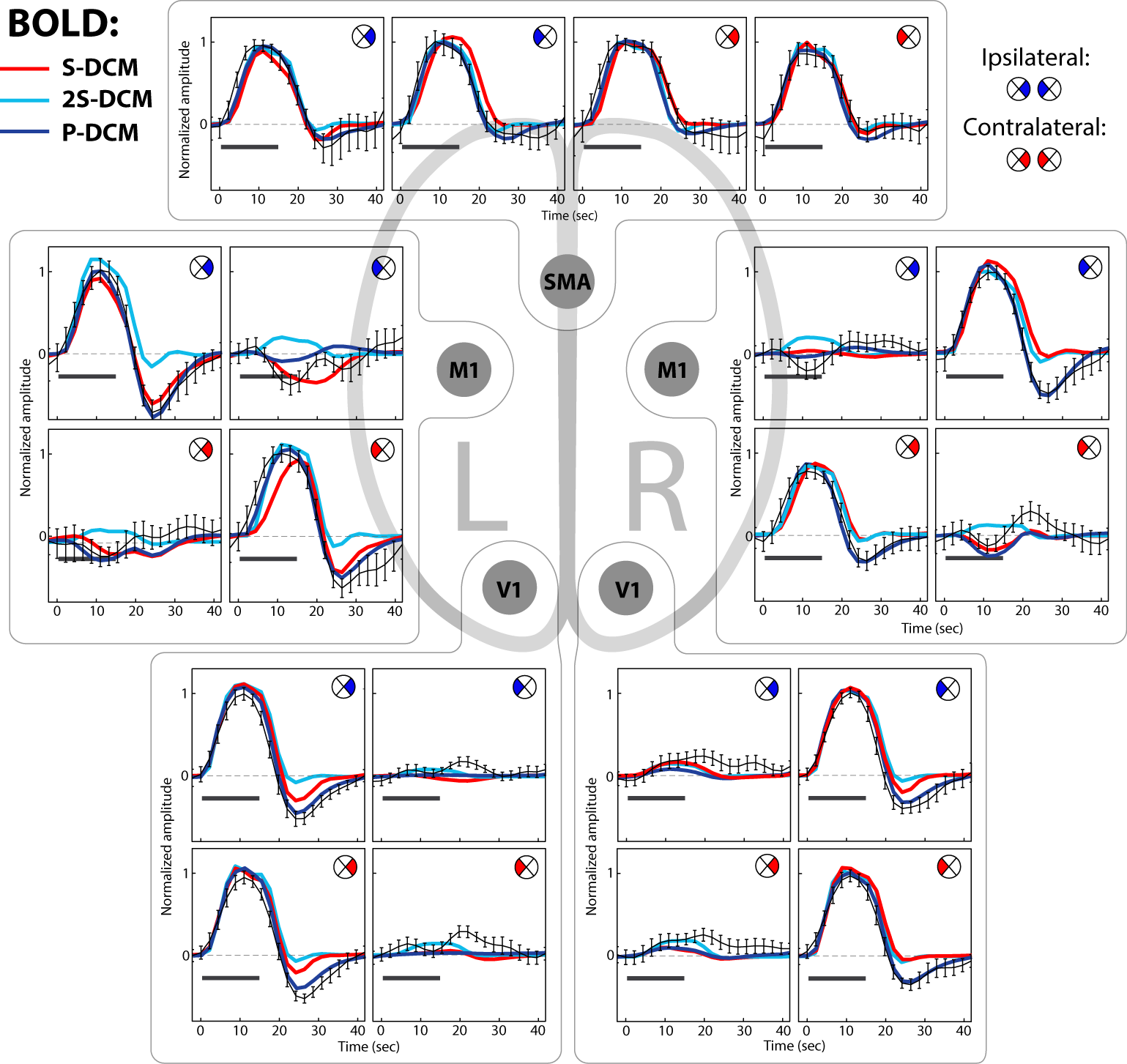 Figure 7
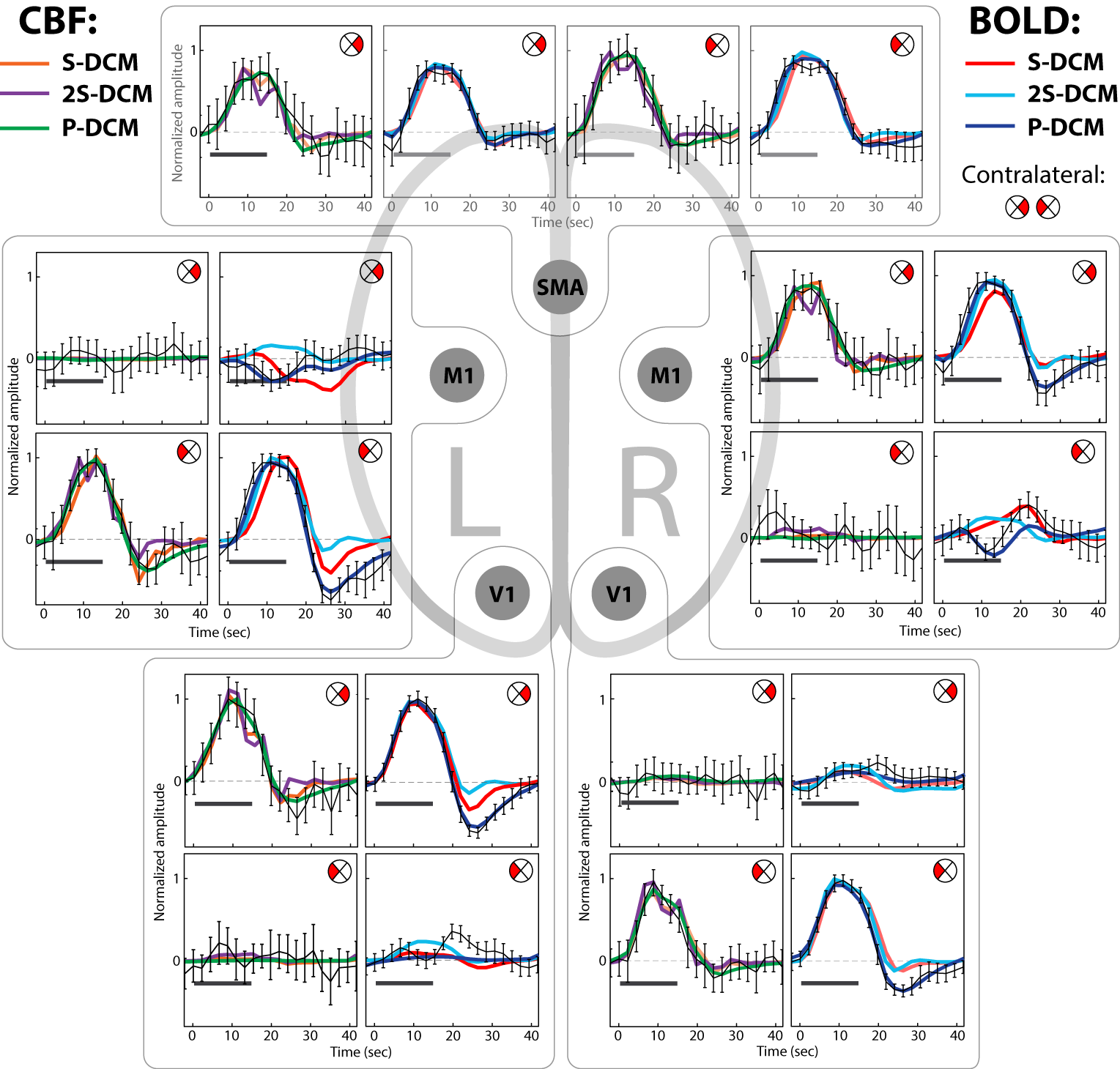 Figure 8
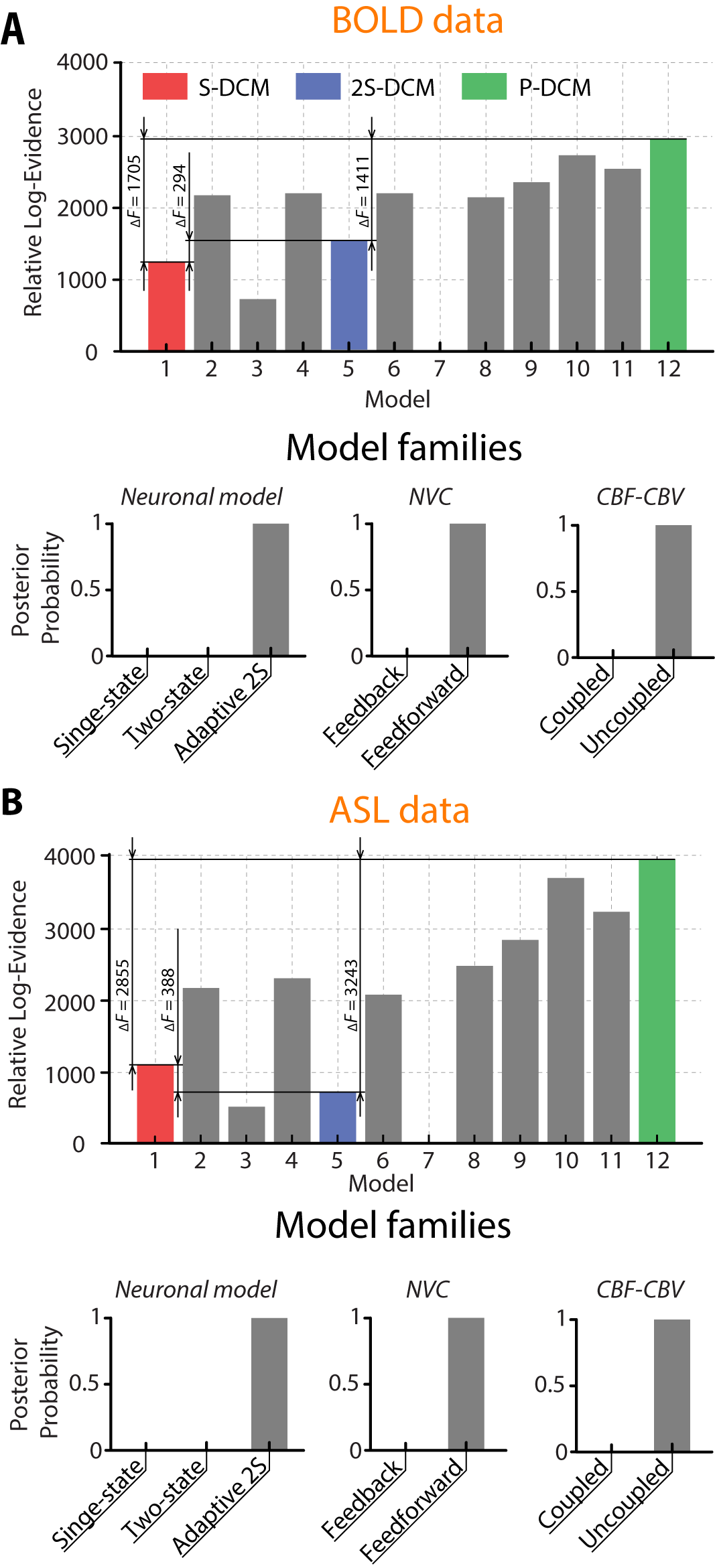